恭  賀
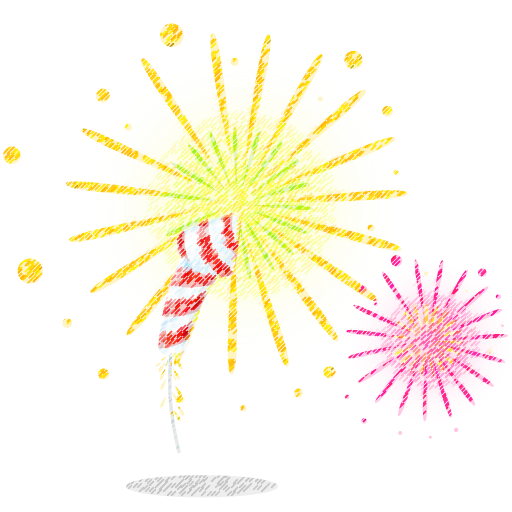 生物機電工程學系碩專班林金龍
參加生機與農機學術研討會論文
  發表比賽榮獲第二名
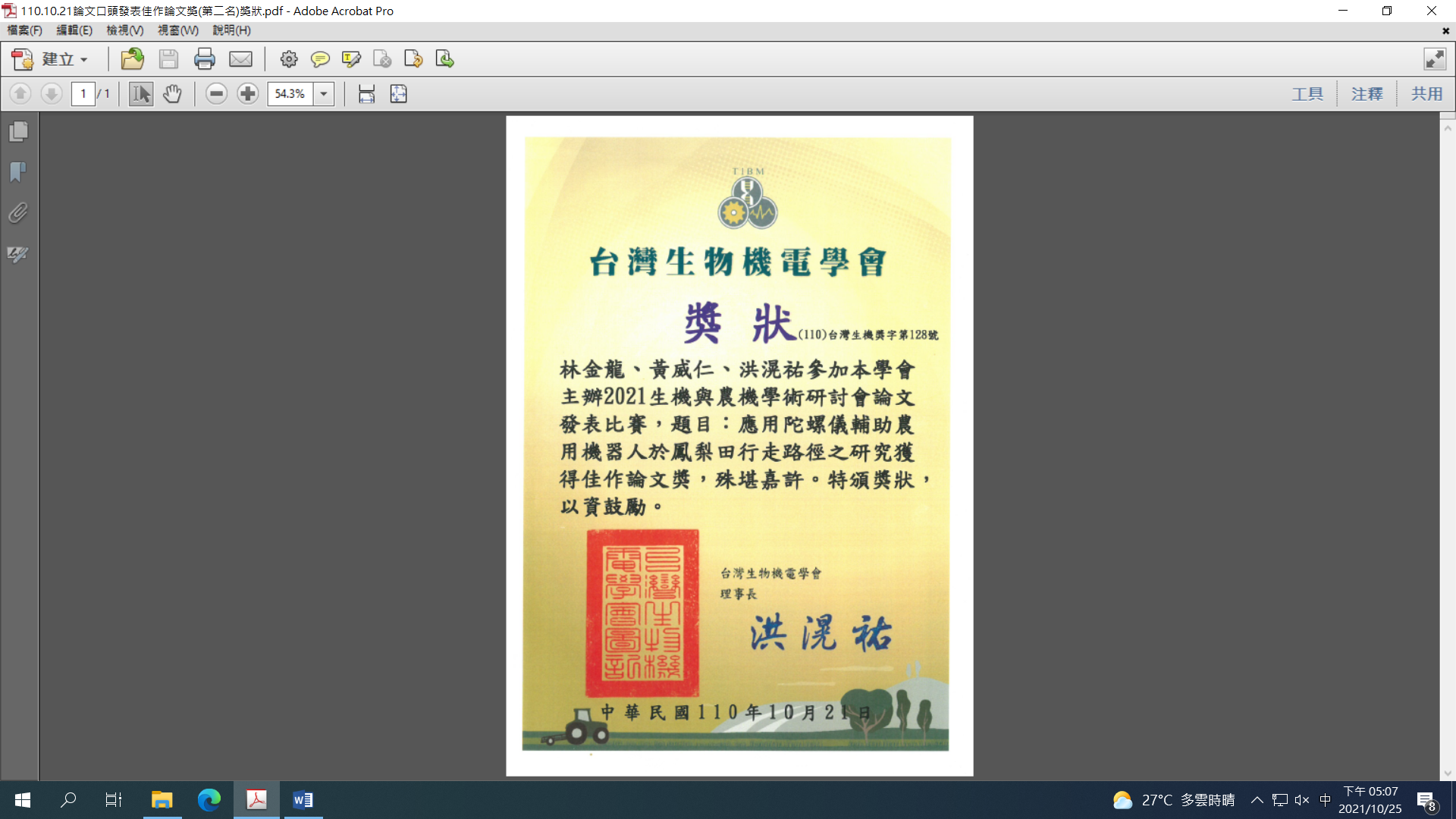 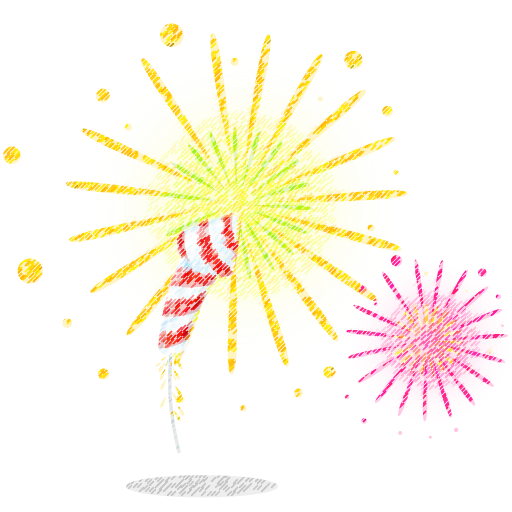 生物機電工程學系全體師生仝賀